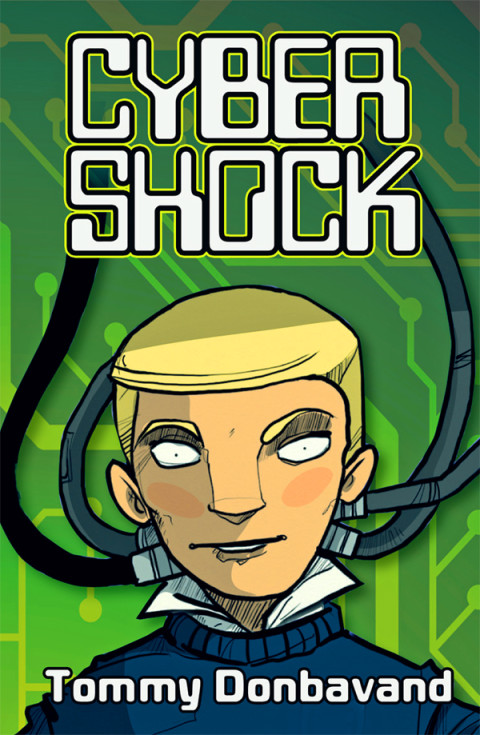 Classroom activity ideas from author Tommy Donbavand
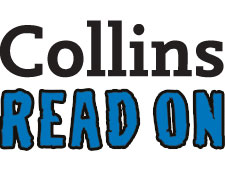 Activity 1
Part of the power of Cyber Shock is that it is set in an ordinary school just like yours.

Can you…
think of 10 words you could use to describe everyday life in your school?
invent a new pupil for your school? Who is it? Where does he/she come from? Does he/she have a secret that no one else knows about?
write two paragraphs describing how the new pupil felt on their first day?
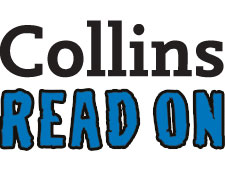 Activity 2
In Cyber Shock, Mark is tripped during a game of football and cuts his knee open. Inside are wires and computer chips, instead of blood and bone.

Can you…
describe how you would feel if that happened to you?
think of who you would go to for help? Who could you trust?
list 10 questions you could ask to understand more about your life as a robot?
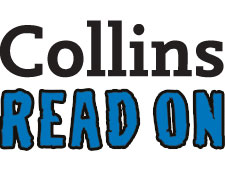 Activity 3
At the end of the book, Al discovers that everyone else in the school is also a robot – including himself!

Can you…
discuss what is happening here? Is it an alien invasion, or the result of an experiment on Earth, for example? Write a short back-story of 3–5 paragraphs.
imagine you are in charge of this robot world. Write a list of 3 new laws that must be obeyed at all times to keep everyone safe.
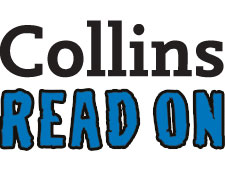